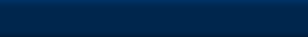 PYTHON PARA TODOS
Bucles e Iteración  – Parte 3
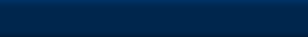 Lenguajes de Bucle:Lo Que Hacemos en los Bucles
Nota: Aunque estos ejemplos sean simples, los patrones se aplican a todos los tipos de bucles
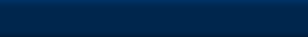 PYTHON PARA TODOS
Bucles e Iteración  – Parte 3
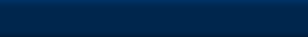 Creando Bucles “inteligentes”
El truco consiste en “conocer” algo acerca del bucle entero cuando está estancado escribiendo código que solo ve una entrada por vez
Configure algunas variables con los valores iniciales
para objeto en los datos:
Buscar o hacer algo para cada entrada por separado, que actualice una variable
Observe las variables
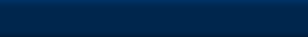 PYTHON PARA TODOS
Bucles e Iteración  – Parte 3
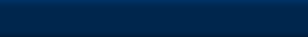 Iteración de un conjunto
$ python basicloop.py
Antes
9
41
12
3
74
15
Después
print('Antes')
for objeto in [9, 41, 12, 3, 74, 15] :
     print(objeto)
print('Después')
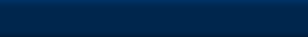 PYTHON PARA TODOS
Bucles e Iteración  – Parte 3
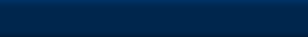 ¿Cuál es el número mayor?
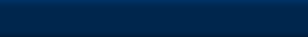 PYTHON PARA TODOS
Bucles e Iteración  – Parte 3
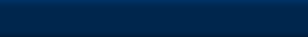 ¿Cuál es el número mayor?
3
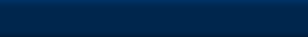 PYTHON PARA TODOS
Bucles e Iteración  – Parte 3
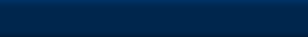 ¿Cuál es el número mayor?
41
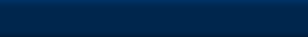 PYTHON PARA TODOS
Bucles e Iteración  – Parte 3
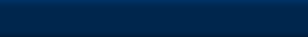 ¿Cuál es el número mayor?
12
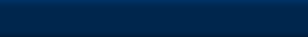 PYTHON PARA TODOS
Bucles e Iteración  – Parte 3
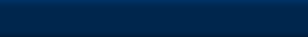 ¿Cuál es el número mayor?
9
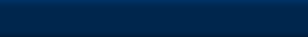 PYTHON PARA TODOS
Bucles e Iteración  – Parte 3
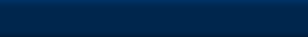 ¿Cuál es el número mayor?
74
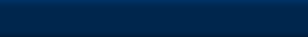 PYTHON PARA TODOS
Bucles e Iteración  – Parte 3
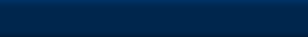 ¿Cuál es el número mayor?
15
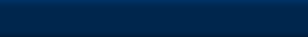 PYTHON PARA TODOS
Bucles e Iteración  – Parte 3
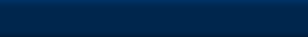 ¿Cuál es el número mayor?
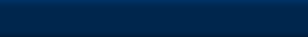 PYTHON PARA TODOS
Bucles e Iteración  – Parte 3
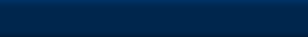 ¿Cuál es el número mayor?
3
41
12
9
74
15
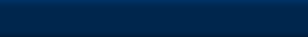 PYTHON PARA TODOS
Bucles e Iteración  – Parte 3
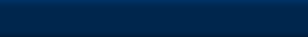 ¿Cuál es el número mayor?
-1
largest_so_far
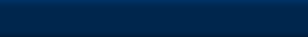 PYTHON PARA TODOS
Bucles e Iteración  – Parte 3
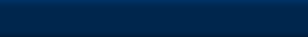 ¿Cuál es el número mayor?
3
3
largest_so_far
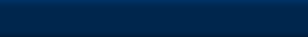 PYTHON PARA TODOS
Bucles e Iteración  – Parte 3
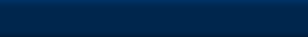 ¿Cuál es el número mayor?
41
41
largest_so_far
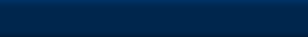 PYTHON PARA TODOS
Bucles e Iteración  – Parte 3
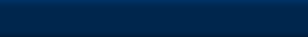 ¿Cuál es el número mayor?
12
41
largest_so_far
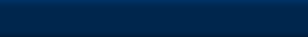 PYTHON PARA TODOS
Bucles e Iteración  – Parte 3
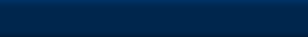 ¿Cuál es el número mayor?
9
41
largest_so_far
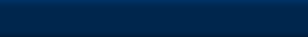 PYTHON PARA TODOS
Bucles e Iteración  – Parte 3
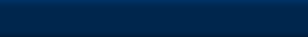 ¿Cuál es el número mayor?
74
74
largest_so_far
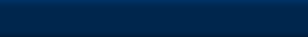 PYTHON PARA TODOS
Bucles e Iteración  – Parte 3
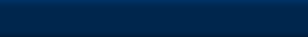 ¿Cuál es el número mayor?
15
74
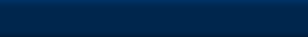 PYTHON PARA TODOS
Bucles e Iteración  – Parte 3
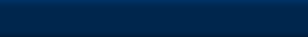 ¿Cuál es el número mayor?
3
41
12
9
74
15
74
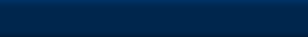 PYTHON PARA TODOS
Bucles e Iteración  – Parte 3
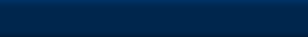 Para encontrar el mayor valor
$ python largest.py
Antes -1
9  9
41  41
41 12
41  3
74  74
74  15
Después 74
largest_so_far = -1
print('Antes', largest_so_far)
for the_num in [9, 41, 12, 3, 74, 15] :
   if the_num > largest_so_far :
      largest_so_far = the_num
   print(largest_so_far, the_num)

print('Después', largest_so_far)
Creamos una variable que contenga el mayor valor que se haya visto hasta ahora (largest_so_far). Si el número actual que estamos buscando es más grande, entonces será el nuevo mayor valor que se haya visto hasta ahora (largest_so_far).
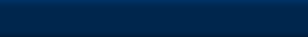 PYTHON PARA TODOS
Bucles e Iteración  – Parte 3
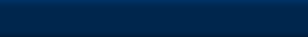 Más Lenguajes de Bucle
[Speaker Notes: Nota de Chuck. Si está usando estos materiales, puede retirar el logotipo de UM y reemplazarlo por el suyo pero, por favor, conserve el logo de CC-BY en la primera página así como también retenga la(s) página(s) de agradecimientos al final.]
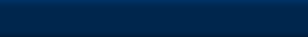 PYTHON PARA TODOS
Bucles e Iteración  – Parte 3
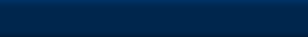 Agradecimientos / Colaboraciones
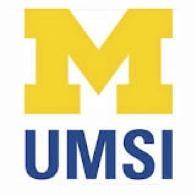 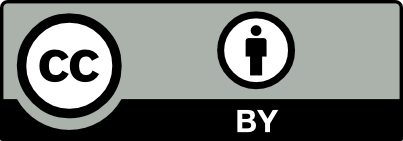 Estas diapositivas están protegidas por derechos de autor 2010-  Charles R. Severance (www.dr-chuck.com) de la Facultad de Información de la Universidad de Michigan y open.umich.edu, y se ponen a disposición bajo licencia de Creative Commons Attribution 4.0. Por favor, conserve esta última diapositiva en todas las copias del documento para cumplir con los requisitos de atribución de la licencia. Si realiza algún cambio, agregue su nombre y el de su organización a la lista de colaboradores en esta página cuando republique los materiales.

Desarrollo inicial: Charles Severance, Facultad de Información de la Universidad de Michigan

… Ingrese nuevos colaboradores y traductores aquí
...